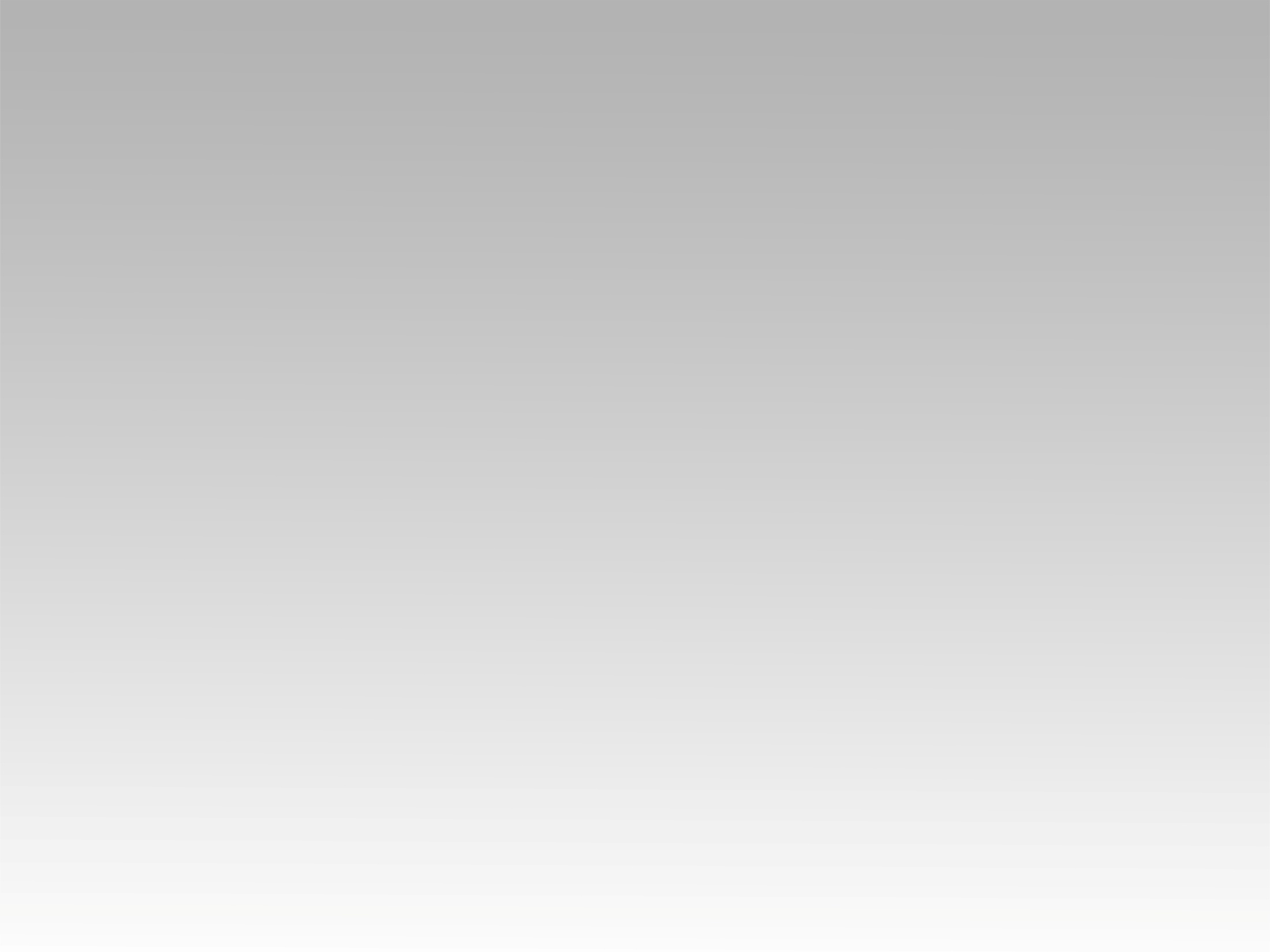 تـرنيــمة
ملاك واقف بين الضباب
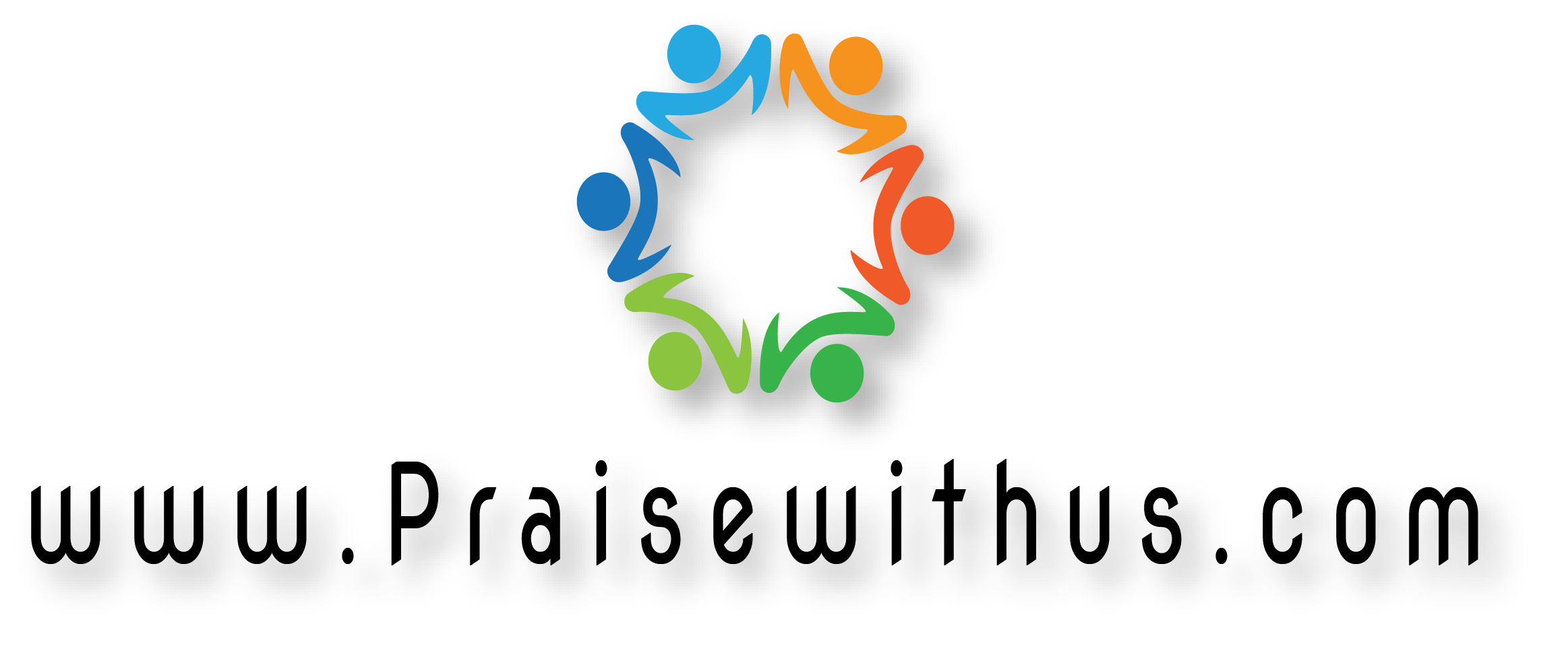 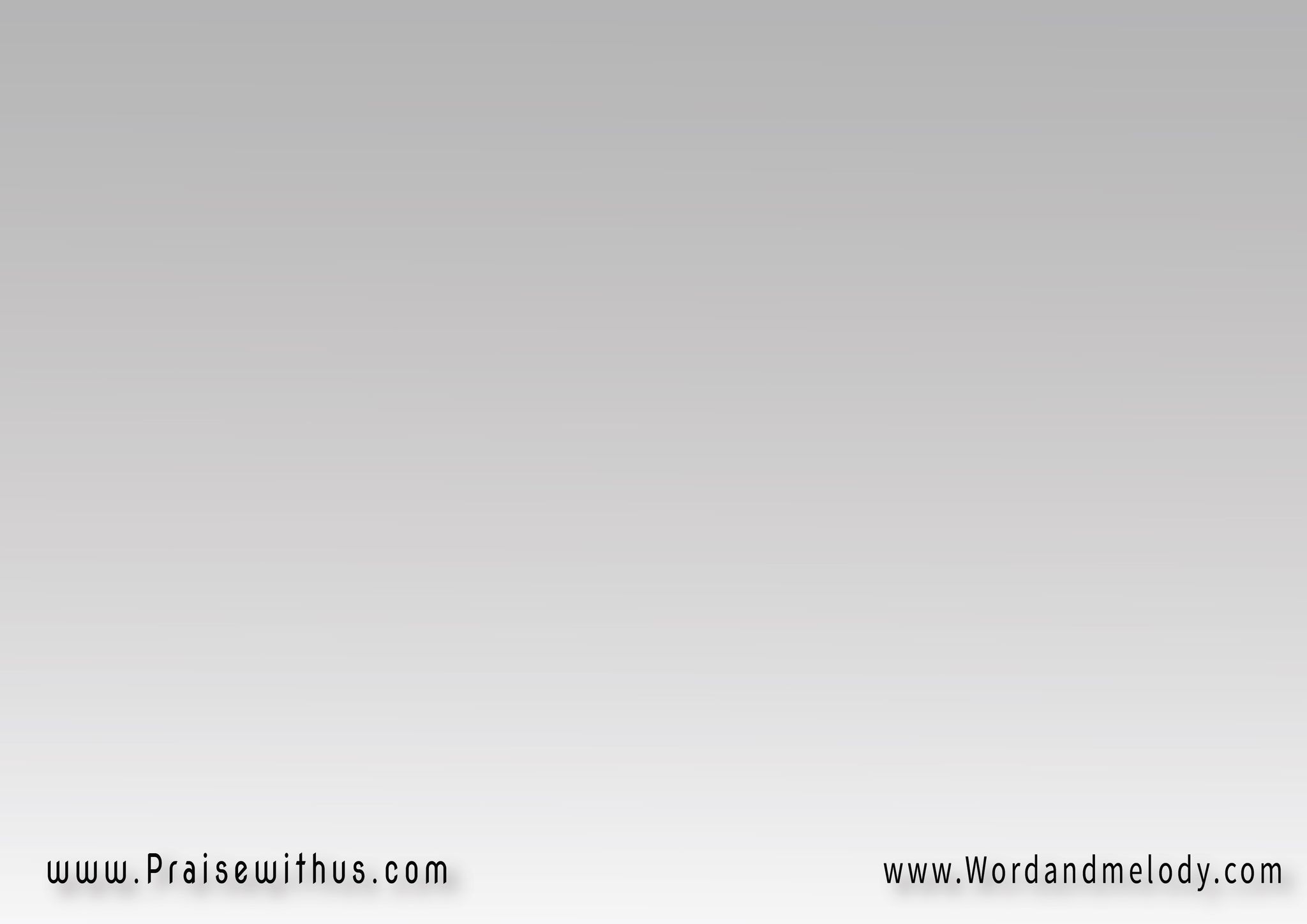 ملاك الوقف بين الضباب

ناجا السماء وحاكا التراب
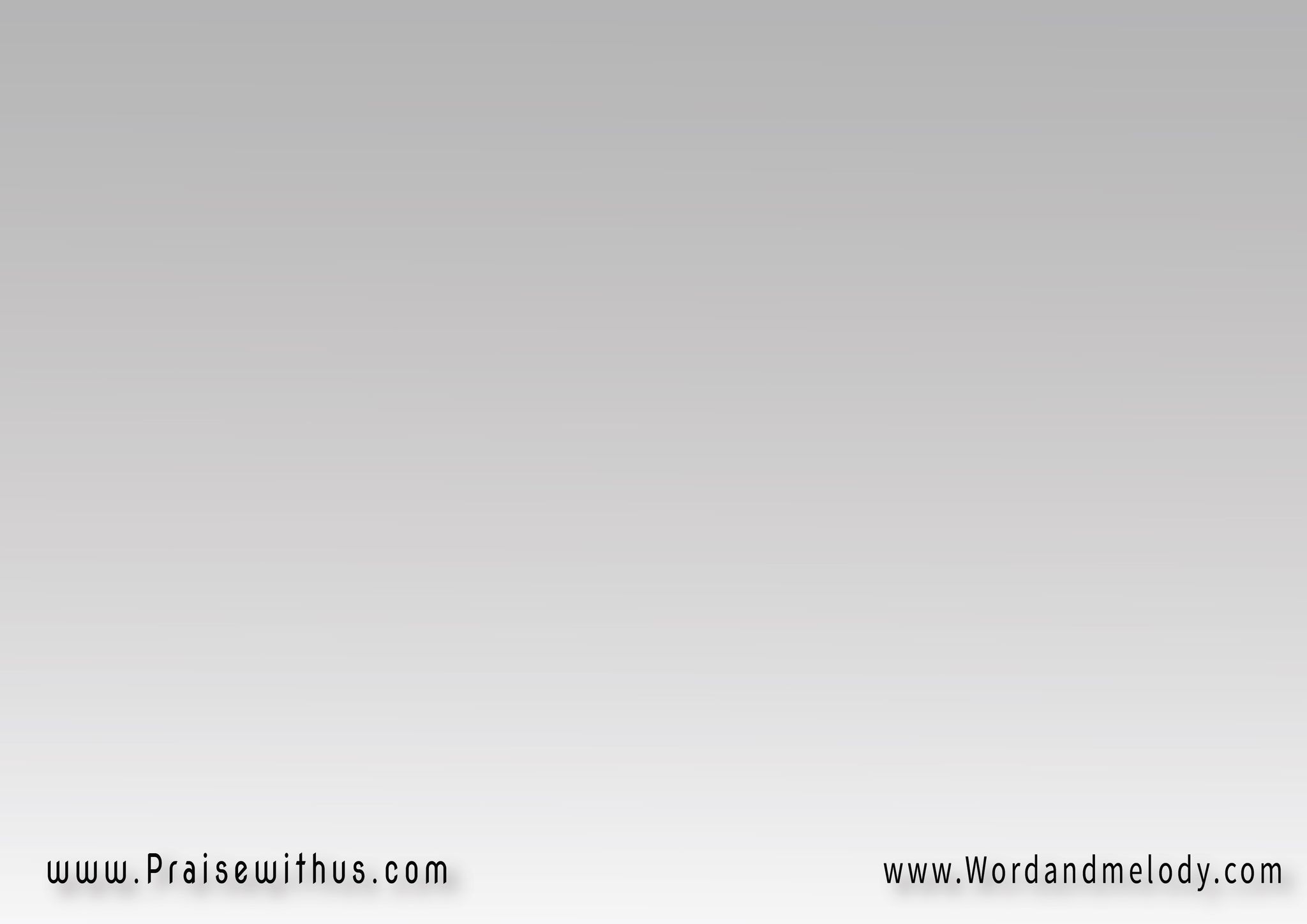 عن سر طفل صغير
جايي بقلب كبير 
يضوي الدني ويفتح بواب
ويثبت الايمان درب للأنسان 
وتحكي السما بمغارة الرعيان
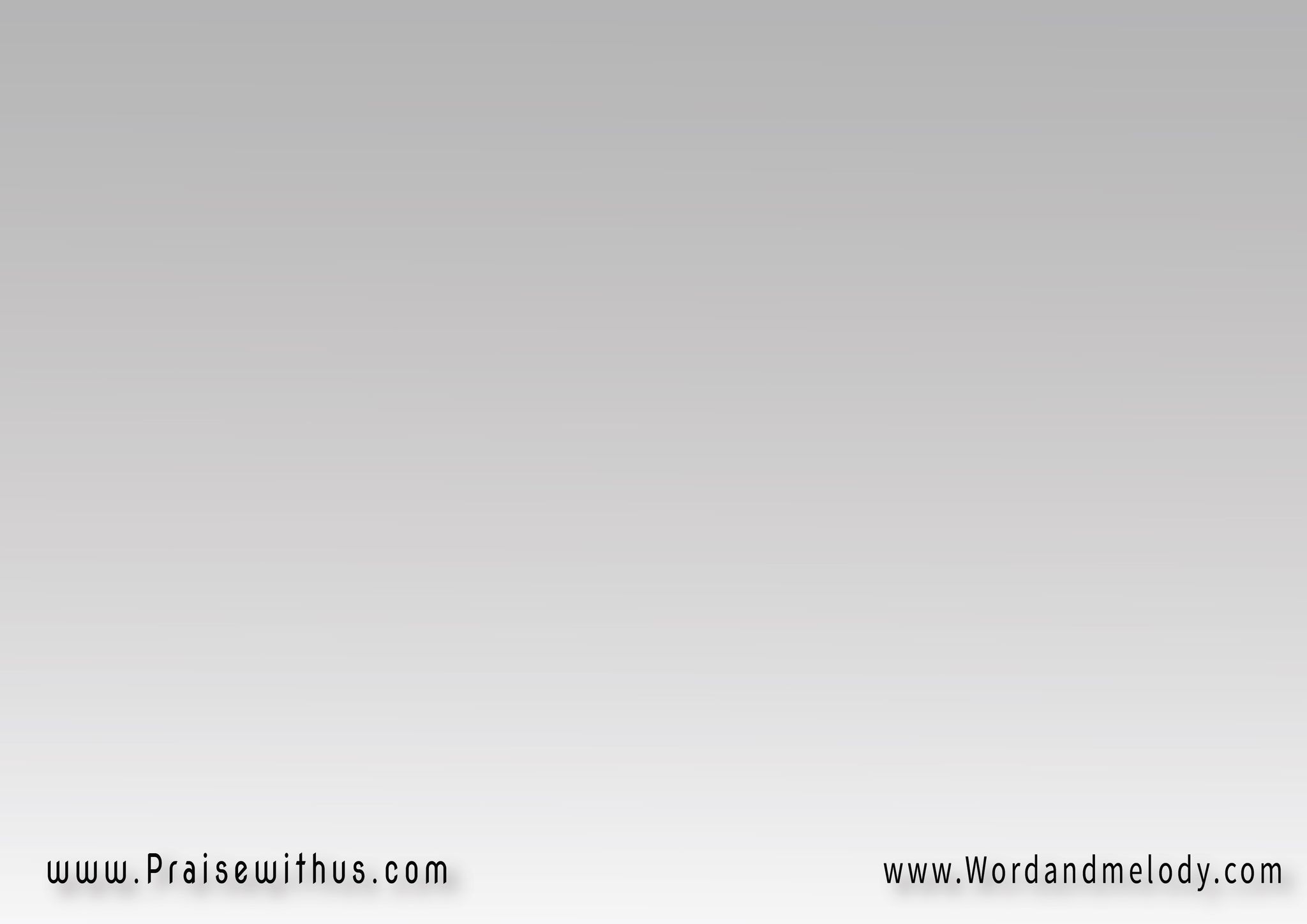 بشر ملاك الرب
طار مع نسمة هوا
غرقت الدني بالحب
والليل مع عتمه انطوى
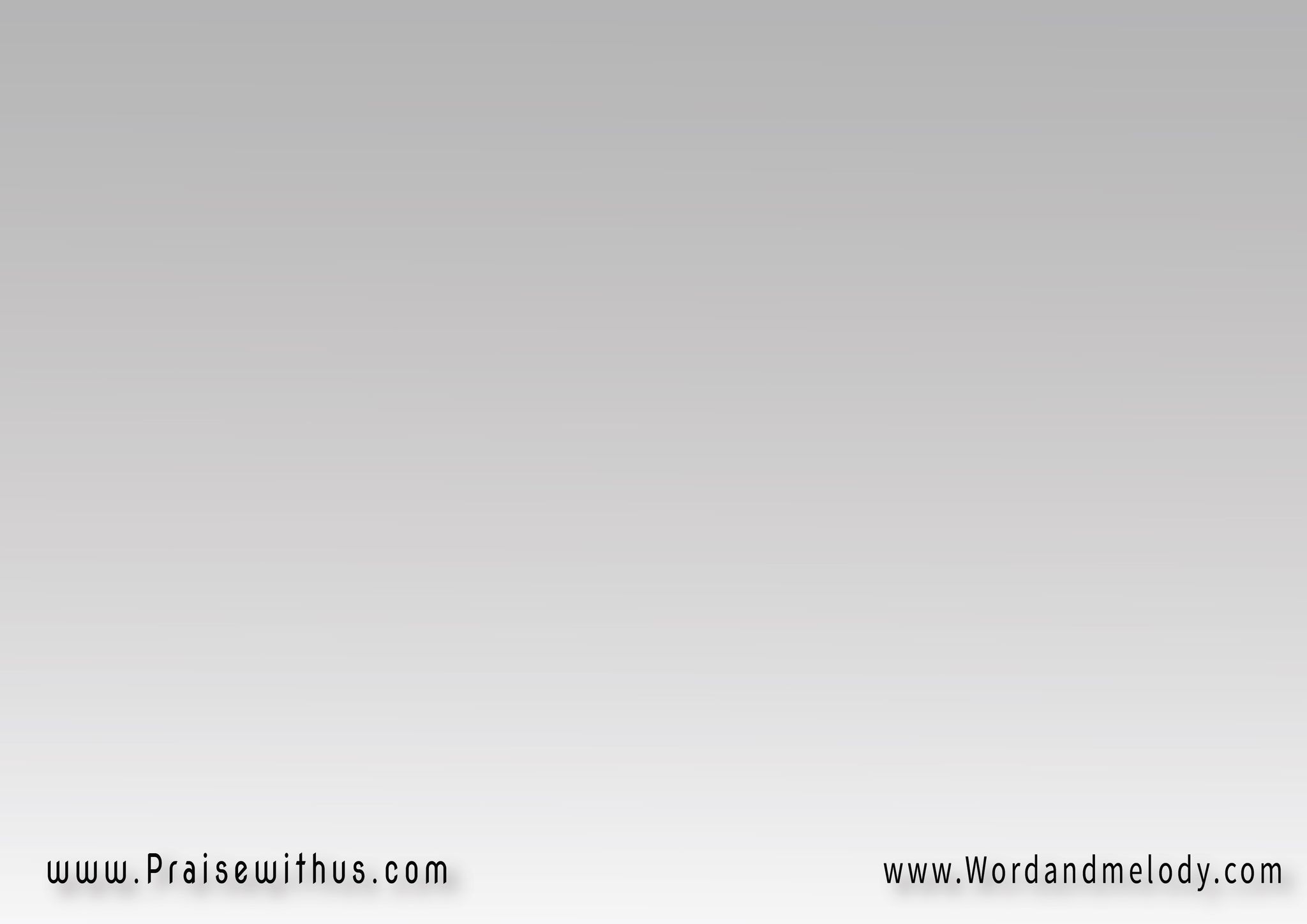 يسوع  فجر جديد
مرسال القلوب
يسوع اول عيد
قنديل الوجود
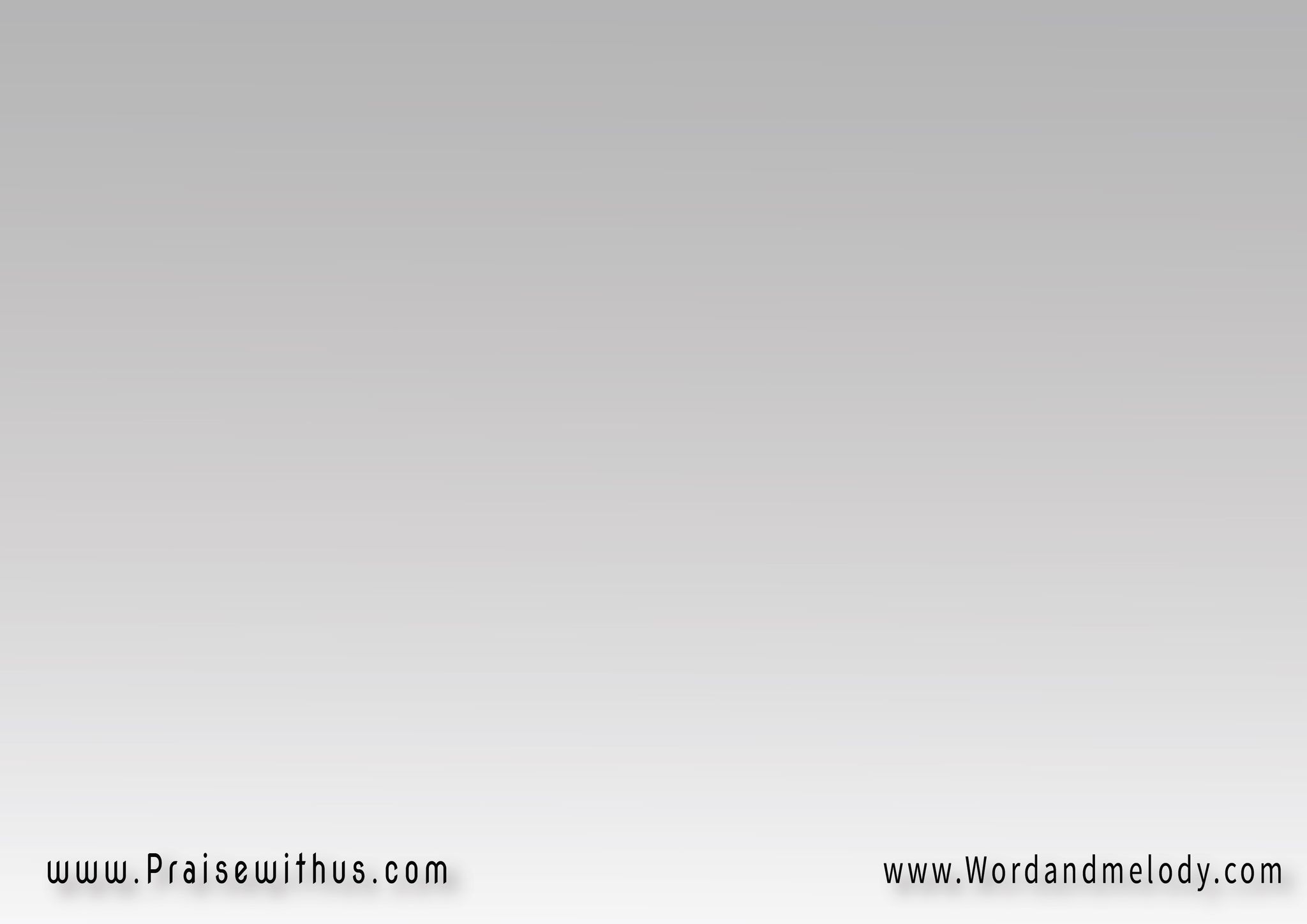 يا مسامح اللي صلبوك
واتلونوا وباعوك سامحنا
علمتهم نسيوك
واتسابقوا وطعنوك  سامحنا
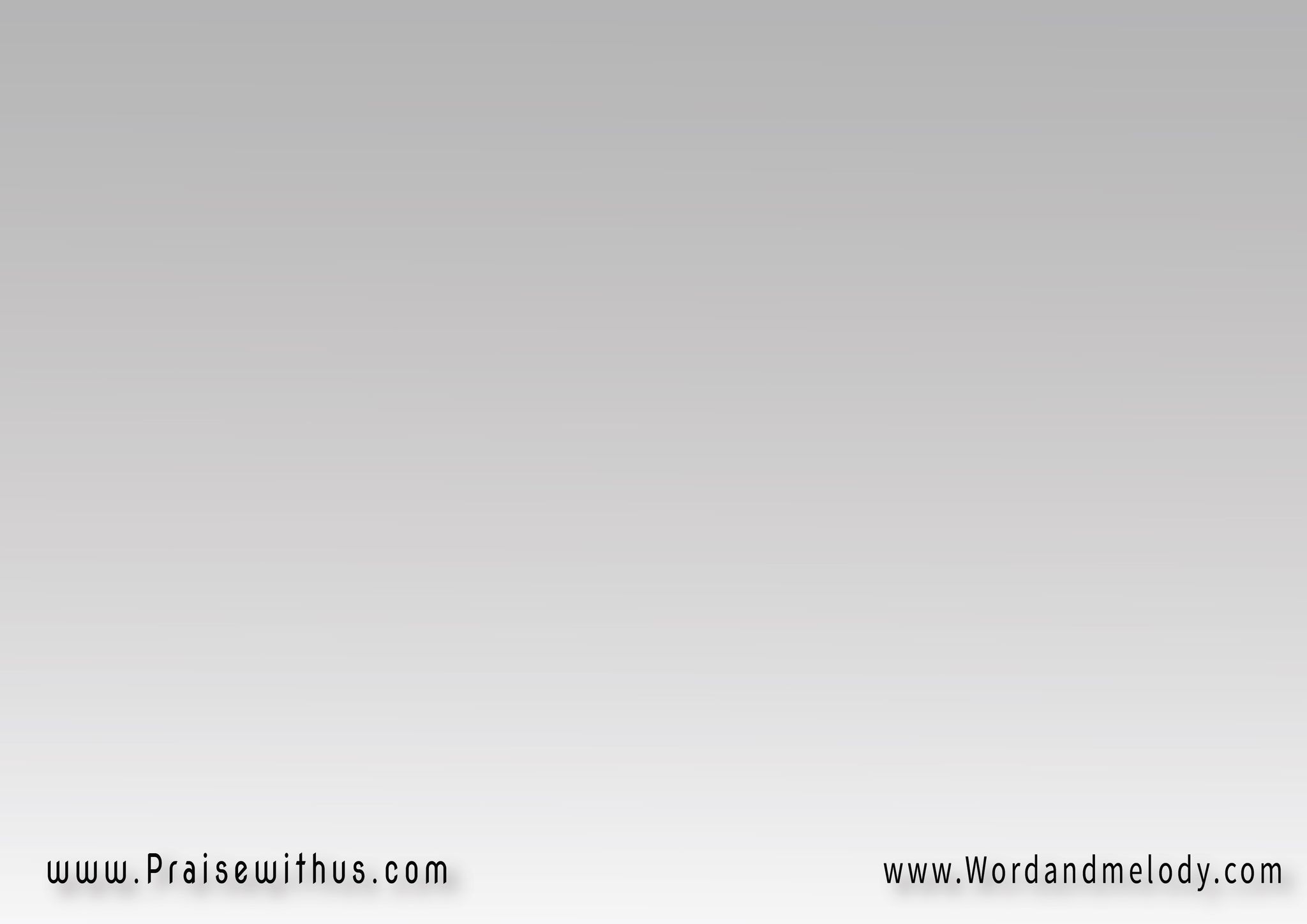 جيعان ما اطعمناك فضلات الغني
عطشان ما سقيناك من مي الدني 
صلبوك مرة
وكل يوم عم نصلبك يا مفتح العميان 
تعبوك مرة
وبعدنا عم نتعبك من قلة الايمان  
سامحنا
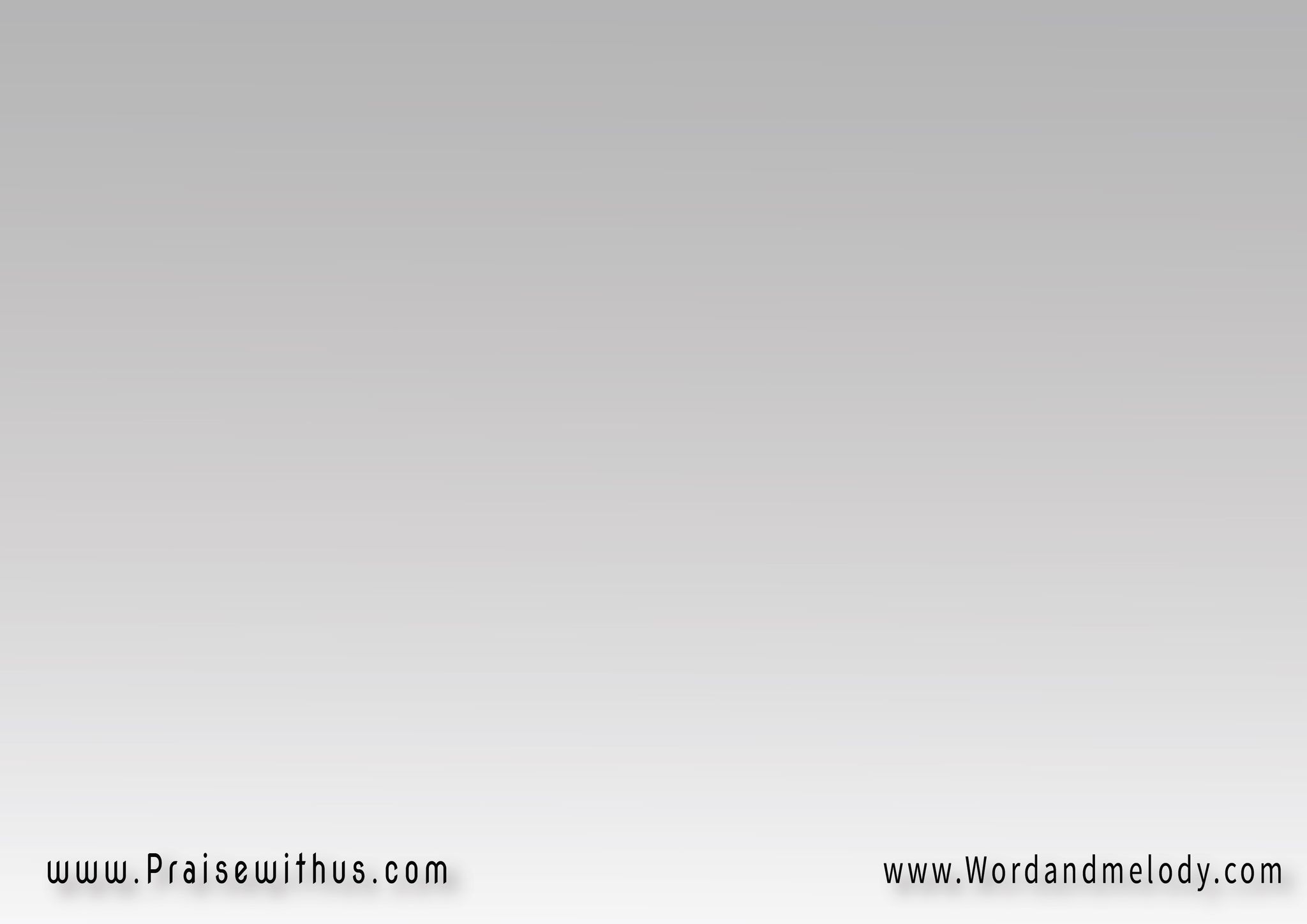 سقيوك مر وخل
وسقيتنا دمك
حبيت تفدي الكل
وام الدني امك
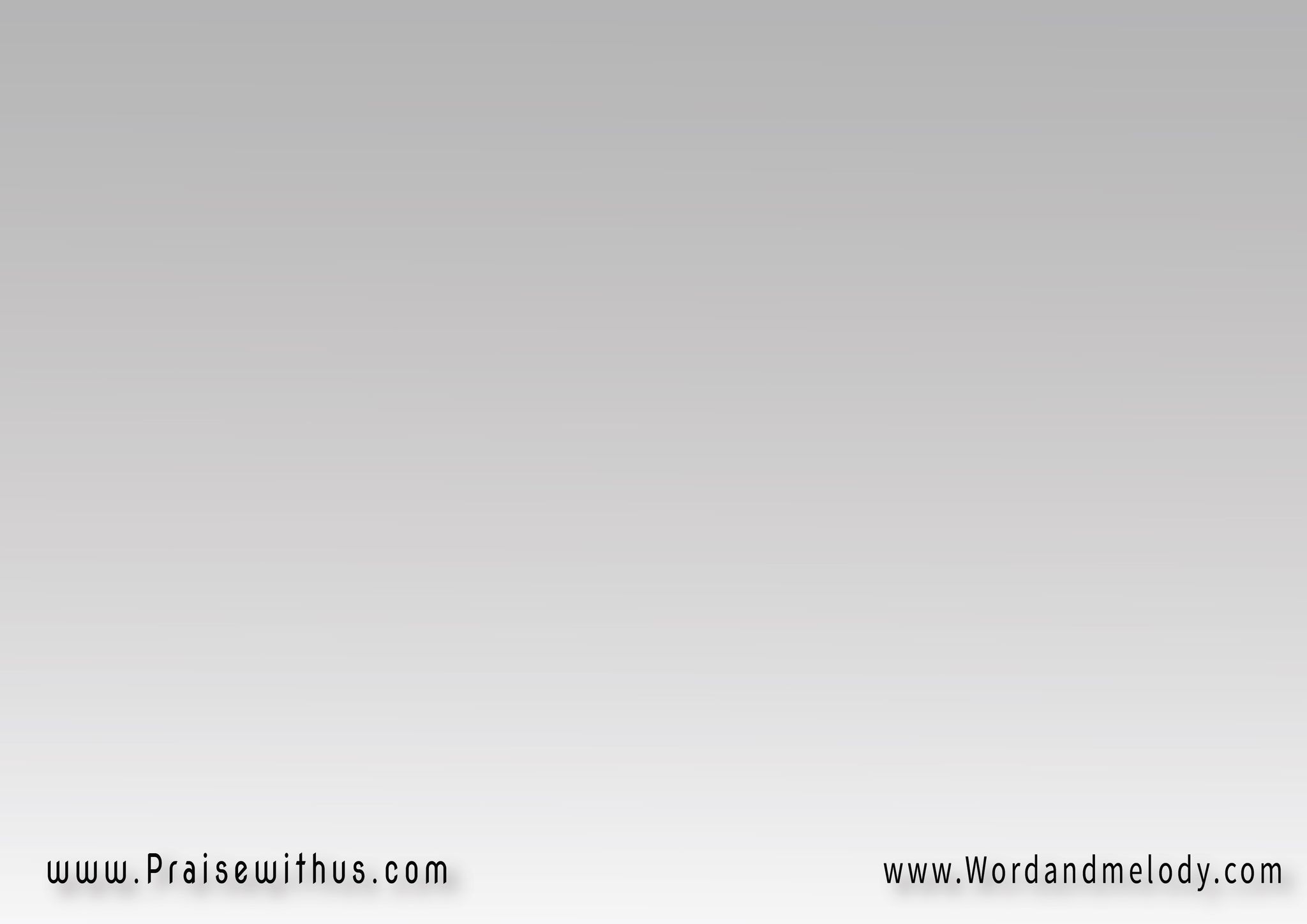 عالدرب عذبناك واتواضعت
عالجلجلة صلبناك واتحملت
كرمال هالانسان
شربت مر الكاس
عشت العمر تعبان
وريحت كل الناس
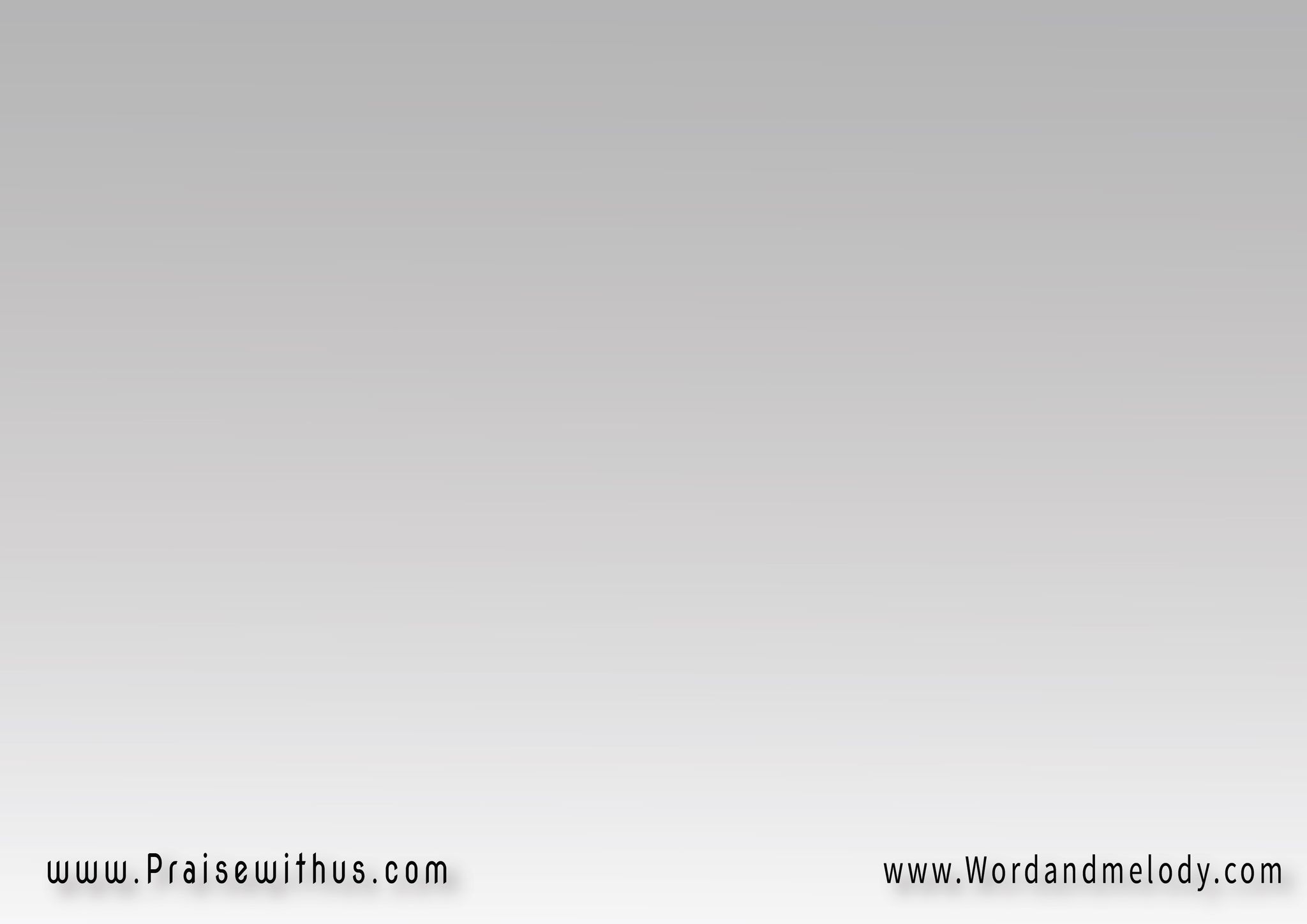 يا معلم الاجيال
التاريخ عنك قال
هديت موج البحر
ومشيت فوق الموج
والبحر كان جبال
يا معلم الاجيال
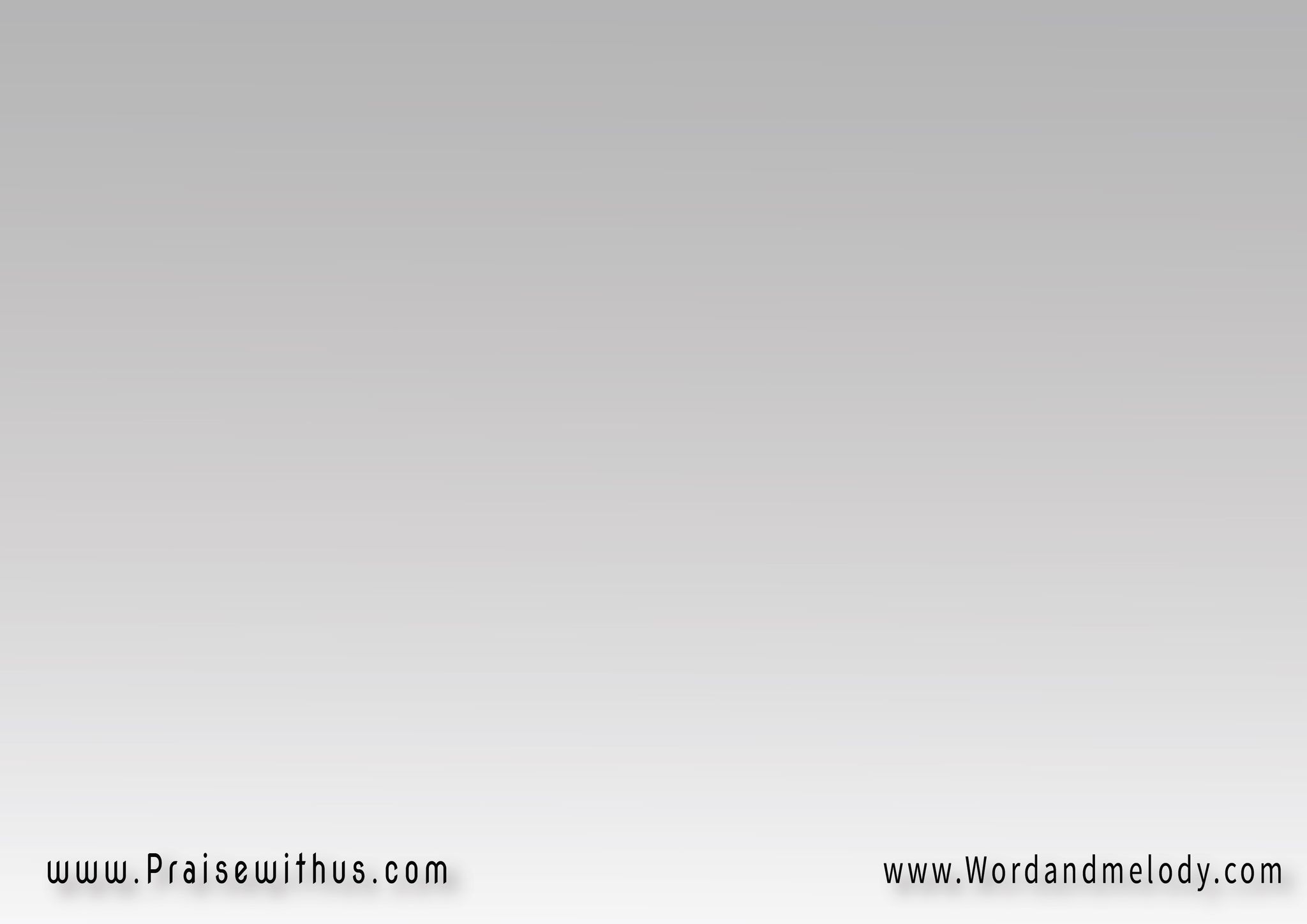 بعدك يا فادي الكون
  بالكون هادينا
غيرك ما النا عون
 يسوع قوينا
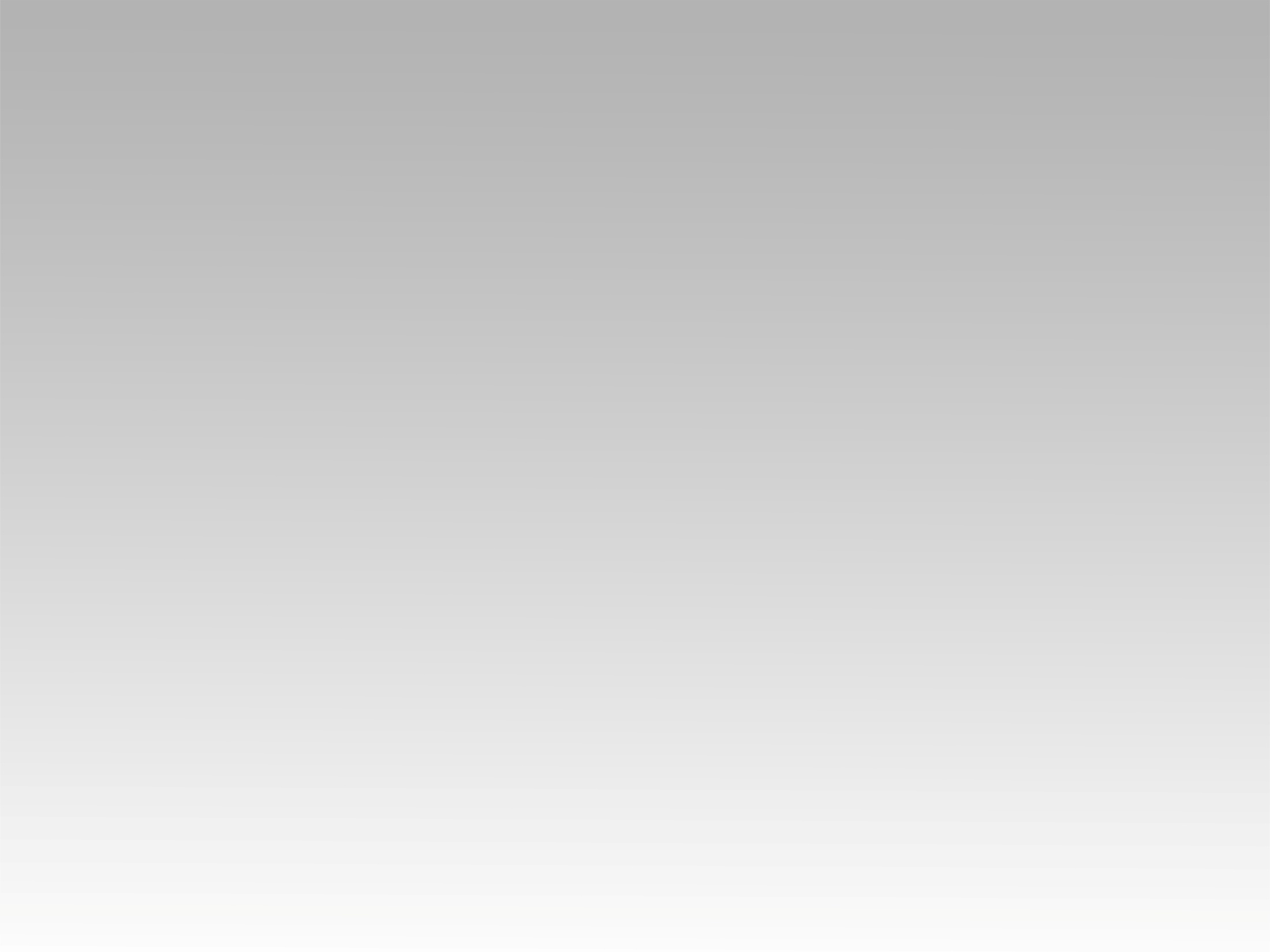 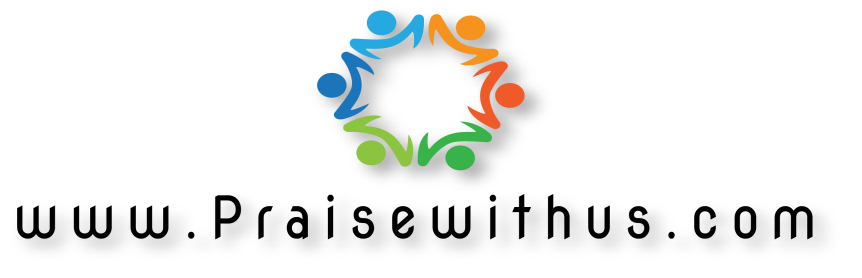